产品生命周期总图：
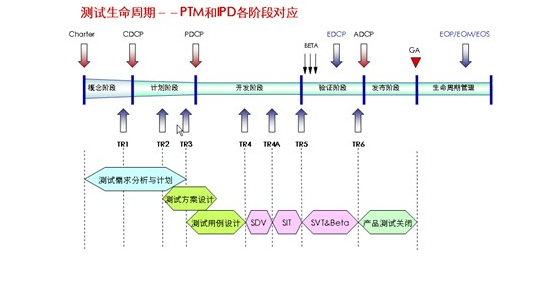 Life  cycle of porduct
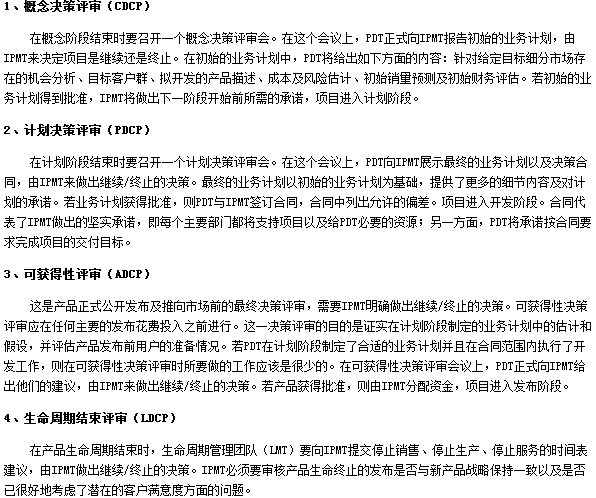 产品生命周期总图：
Life  cycle of porduct
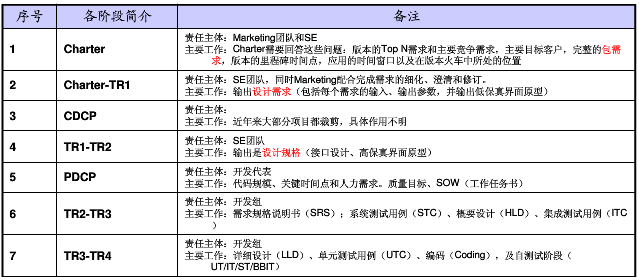 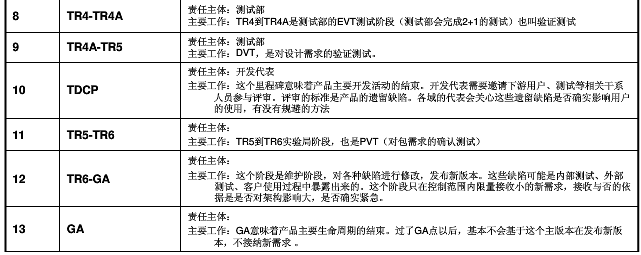 概念阶段—测试关键活动
计划阶段—测试关键活动
开发阶段—测试关键活动
开发阶段—测试关键活动
开发阶段—测试关键活动
开发阶段—测试关键活动
发布阶段—测试关键活动
敏捷开发
敏捷开发与传统开发最大差别：
1、敏捷开发是以人为中心，而传统开发以过程为中心
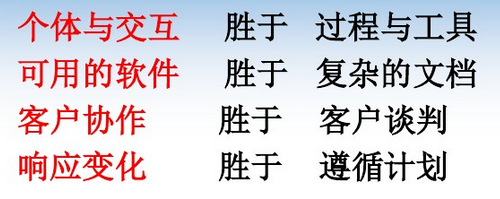